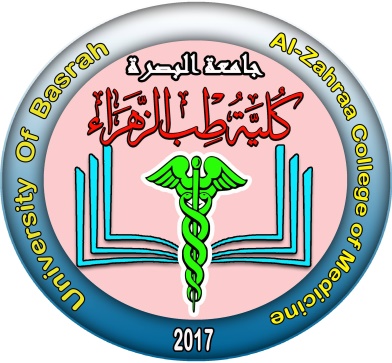 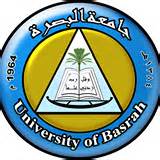 Breast conserving surgery:The balance between good cosmesis and local control
Prof. Mazin H. Al-Hawaz
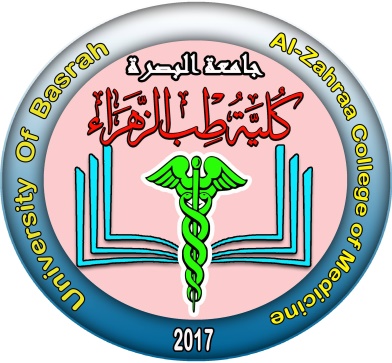 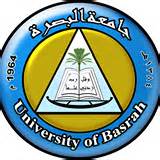 Aim:
1- Long term local control
2- Minimum local morbidity
Advantages
1- Acceptable cosmetic appearance
2- lower level of psychological morbidity
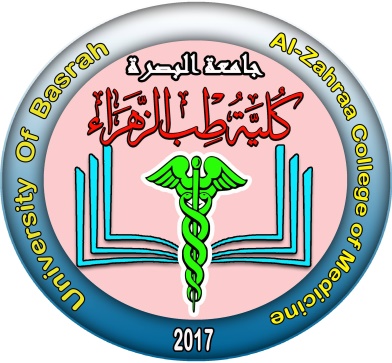 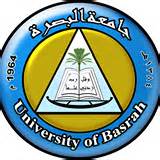 Meta –analysis of data involving 3006 pt & others involving 4981 pt  show no significant differences in risk  of death & local recurrence in 10 years of follow up
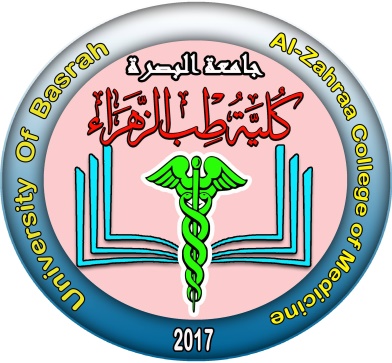 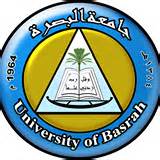 Indications
1- T1 T2  < 4 cm  N0 , N1 , M0
2- Single clinical & mammographic                                                                                                                                                                                                    lesion
3- >  4 cm in large breast
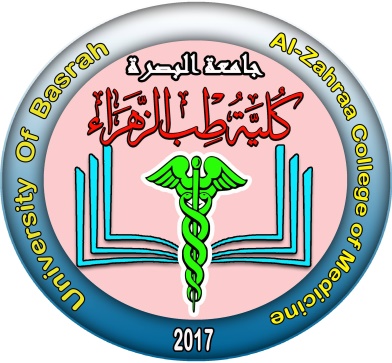 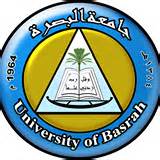 Relative  contra- indications
1- T4, N2 , M1
2- pt. prefer mastectomy
3- Clinical & mammographic evident of multifocal
4- Small breast & local wide spread disease
5- Central tumour
6- +ve  BRCA1 and BRCA2
7- Already irradiated thoracic wall
8-  Is t& second trimester
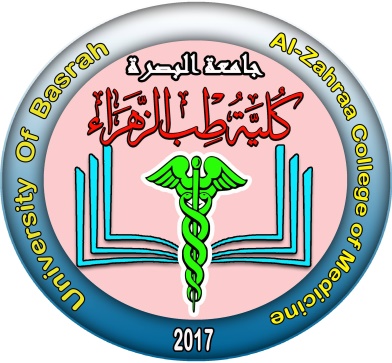 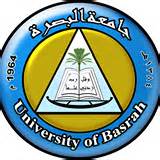 Local recurrence after BCS :
- 0.5- 1% / year
- Mostly due to second primaries
- 80% located adjacent to site of initial excision
- More common in young age
- If radiotherapy not given lead to increase local recurrence
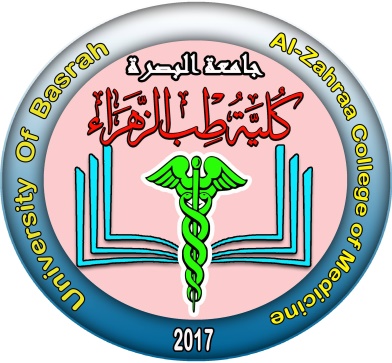 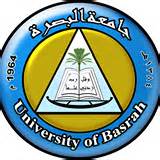 Can radiotherapy omitted
1- Older pt > 70 yrs , low risk cancer , completely excisted ;  Node           –ve
 ER +ve , PR +ve  and on Hormone Rx
2- Any age , grade I, Node –ve  ER+ve , PR+ve  and on Hormone Rx
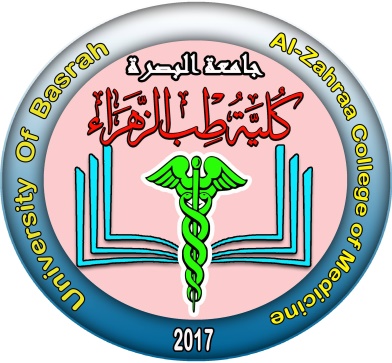 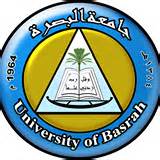 Factors Affecting Local Recurrence
1-  patient related :
  -  family history increase
  -  large breast decrease
2- tumour related :
   size : not significant 
   grade :lowest in grade I
3- Histological :  no affect .but in few series lobular Ca  more than Ductal Ca due to – margin not clear 
                                                      -  multicentric
4- lymphatic /vascular invasion: lead to
    double increase
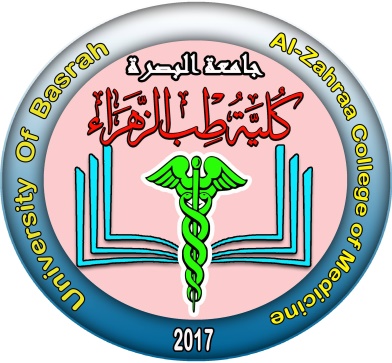 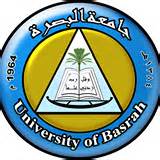 5-Extensive in situe component : increase

EIC define if 25% or more of tumour mass is non invasive & surrounding the breast Ca
6- Multiple tumour : increase
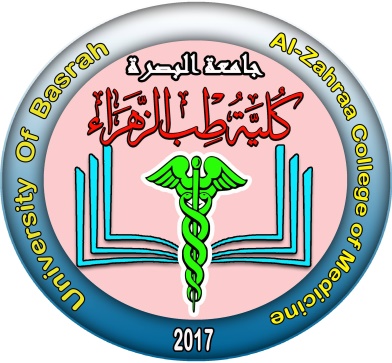 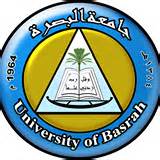 7-Treatment Related
-< 1mm free margin in sufficient
- If margin involved or EIC  re-excision should made
- Wide excision don`t reduce the rate of local recurrence
8-Adjuvant systemic therapy
- Hormone  or chemotherapy with irradiation reduce LR
- Hormone or chemotherapy without irradiation increase L.R
- LR  increase   if radiation is delayed
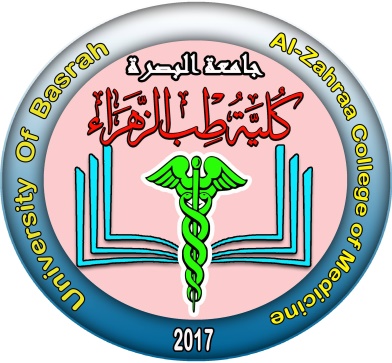 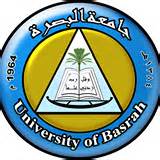 Factors Influencing Cosmetic Outcome after BCS
1- Patient related :
Older women               Worse


Large breast                fibrosis        worse
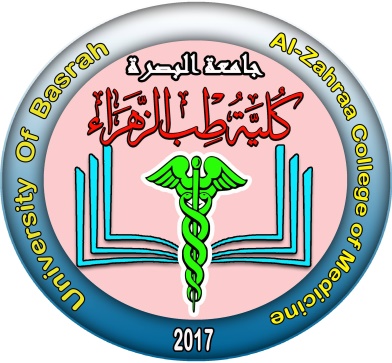 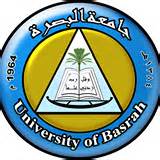 2-Tumour Related
1-       Tumour size                  volume of tissue excised             worse if < 10%of volume removed           good
2-    location of tumour 
Upper lat . Quadrant         better 
Inferior half          downward displacement of nipple         worse
Central         nipple & areola removed         worse
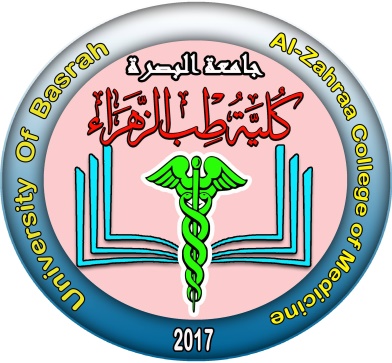 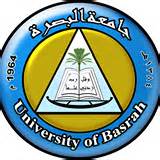 4-Neoadjuvant therapy
Preoperative chemotherapy          fibrosis         poor result
Prevention of poor BCS by :

Minimize volume removing 
Closing breast defect 
Immediate lipo filling
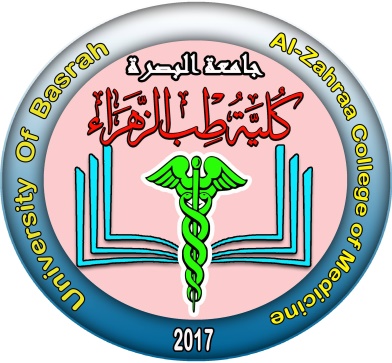 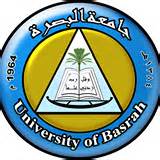 3-Surgical Related
1- quadrantectomy           poor
2- wide local excision        good

If > 10% of volume removed volume replacement By 
lipo cutaneous or my cutaneous Flap
lipo filling
3- Re-excision        poor
4- Axillary surgery 
 Axillary clearance        poor
Sentinel IN          good
5- postoperative complication  :
Hematoma 
Seroma 
Infection
Poor result
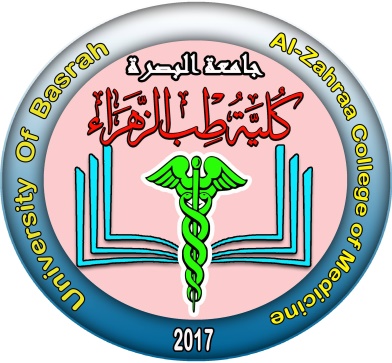 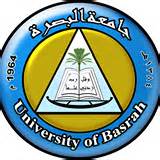 In summary
The major surgical factor influencing local recurrence is completeness of excision , and clear margins (≥1 mm) must be obtained when performing breast conserving surgery. Wider margins (>5 mm) don`t appear to achieve better local control rates than narrow margins (≥1 mm) .

Isolated local recurrence after BCS are usually treated by mastectomy except in pt recurrence occurs after 5yrs of Rx  or in pts not received radiotherapy previously
Younger patients have an increased rate of local recurrence after breast conserving surgery  .
    Conversely older patients have a lower rate of local recurrence .
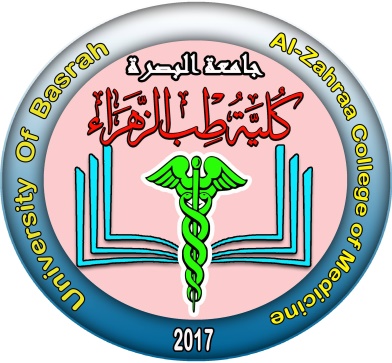 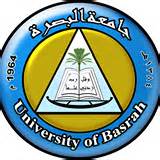 The most important factor influencing cosmetic outcome after breast conserving surgery is the percentage volume of breast excised . Removing more than 10% of the breast volume dramatically increase the number of women having a poor cosmetic outcome.
Patients who develop local recurrence after breast conserving surgery , particularly in the first 5 years , are at increased risk of having systemic relapse.
Prolonging hormonal therapy beyond 5 years in postmenopausal women with hormone receptor positive reduce the rate of recurrence in same breast and also in the contralateral breast cancer development.
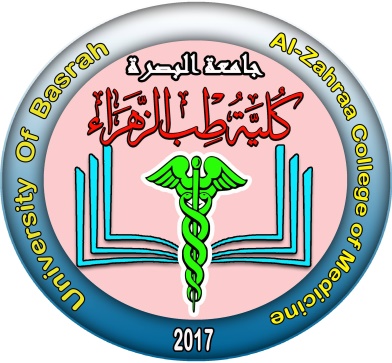 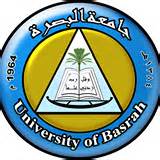 Thank you